IFC at 50!
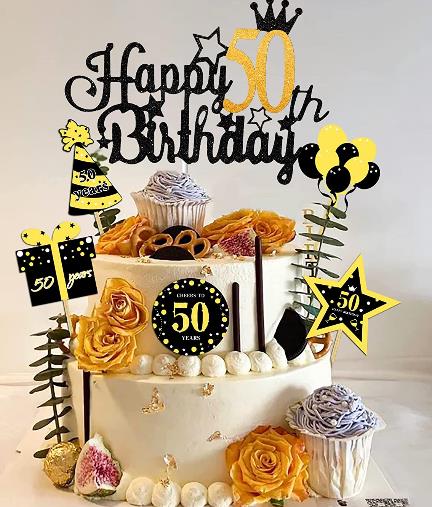 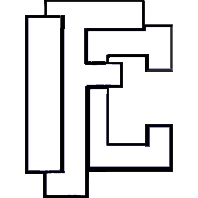 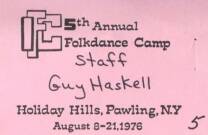 1976
14 days!
11 days!
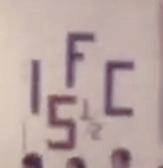 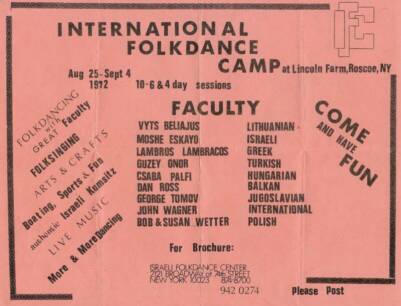 1975-1976
#1: 1972
IFC: Through the years
IFCs:  1972 – 1986
IFC Reunions: 2005 – 2013
[Steve & Susan and Morley & Monique were at the first Reunion!]
IFC Revivals: 2018 – 2022 and beyond
IFC: How'd it start?
Moshe said he had the idea for an international camp after teaching at Stockton Folkdance Camp in 1971
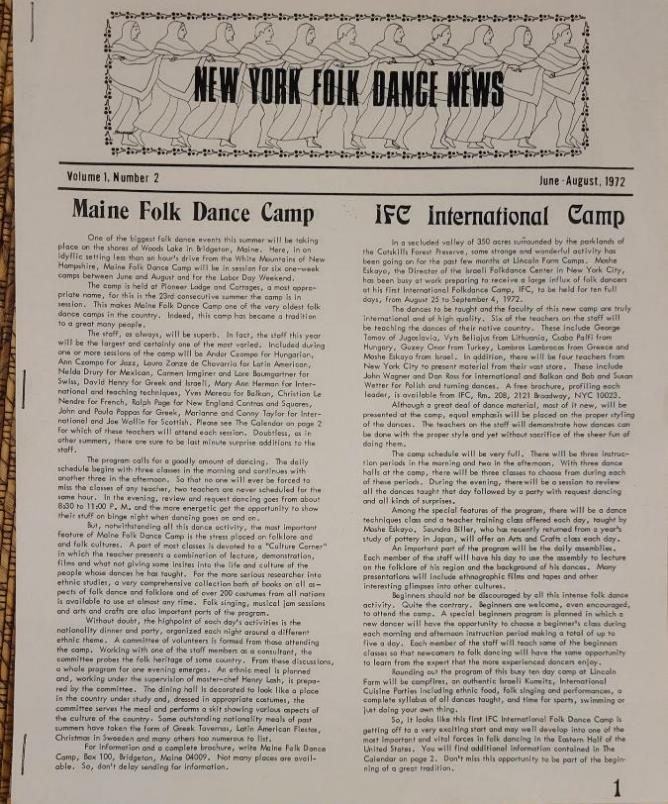 IFC 1972
Some strange and wonderful activity has been going on for the past few months at Lincoln Farm Camps.  Moshe Eskayo … has been busy preparing for a large influx of folk dancers at his first IFC camp.
It looks like this first IFC International Folk Dance Camp is getting off to a very exciting start and may well develop into one of the most important and vital forces in folk dancing in the Eastern Half of the United States.
Don't miss this opportunity to be part of the beginning of a great tradition.
IFC: In the news #2
Last week, Fusae hosted a tribute to Atanas.  She said she first met him at IFC in 1979.  "At first sight, I invited him to Japan and the rest is history"

Countless other relationships (professional and recreational) were created at IFC
IFC: Some memories
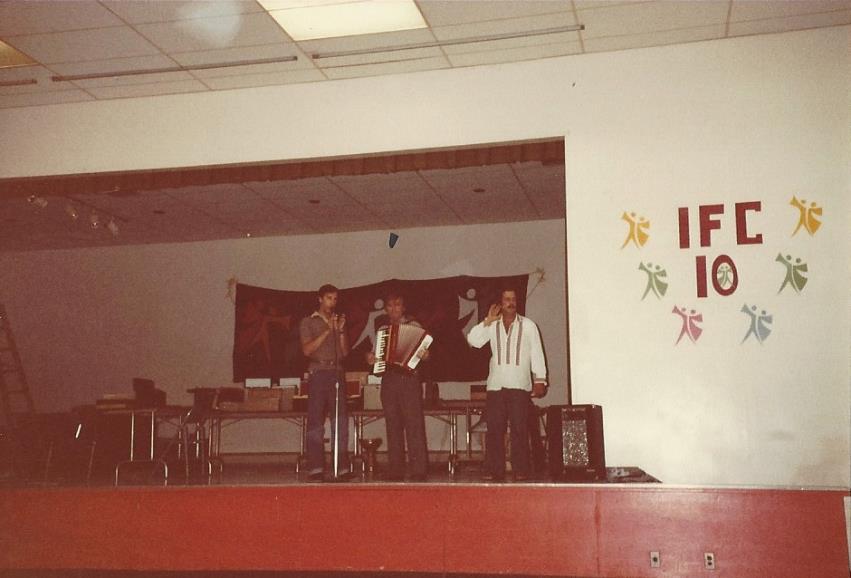 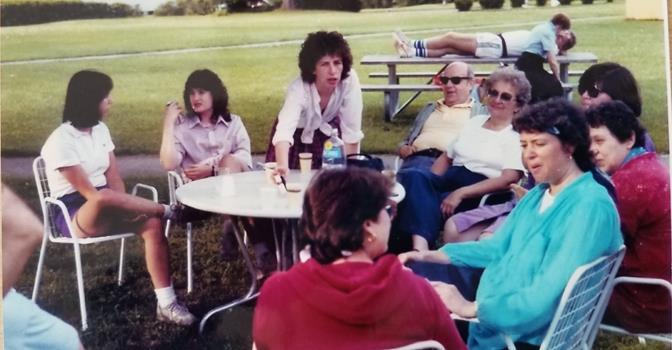 Atanas Kolarovski, David Vinski with Moshe 1981
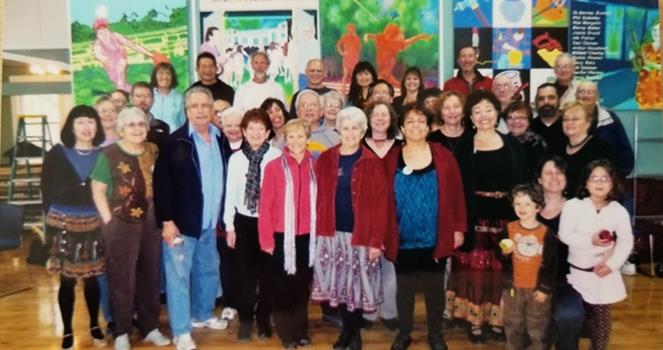 2012
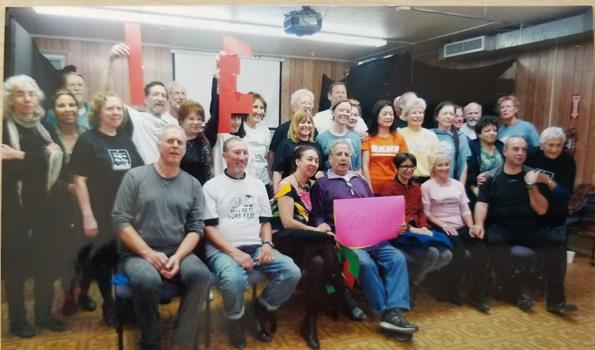 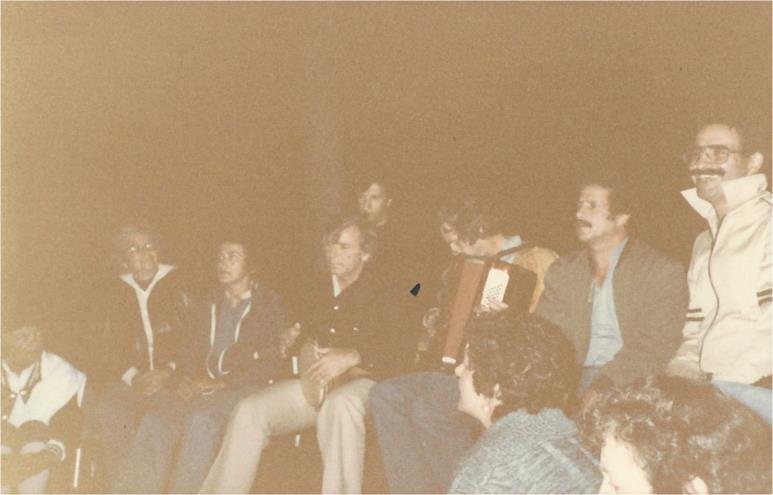 IFC #10 1981
Steve & Susy, David, Cristian & Sonia: 2012
IFC: More memories
IFC Through the Years and Remembrances around the room
IFC: Roll the videos!
Shashana
Moshe
Shalosh!
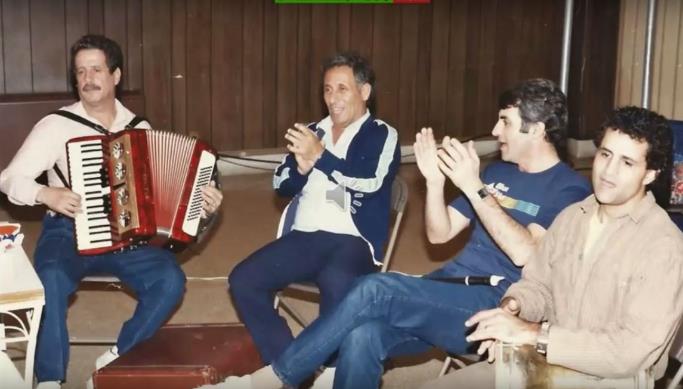 Moshe the musician
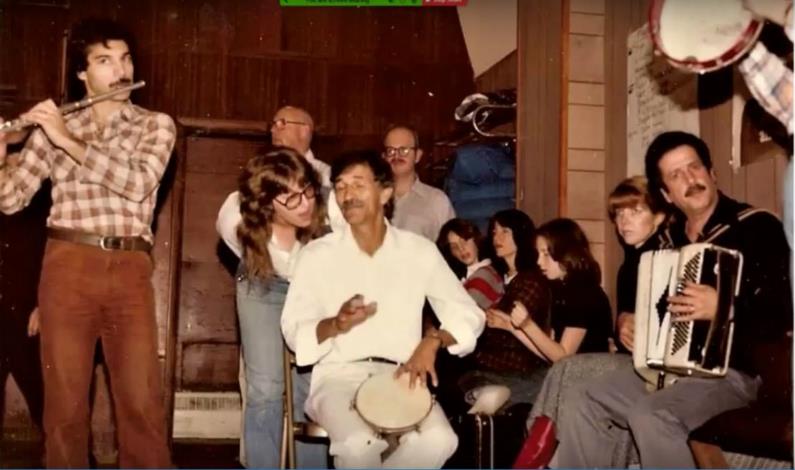 Moshe the camp director
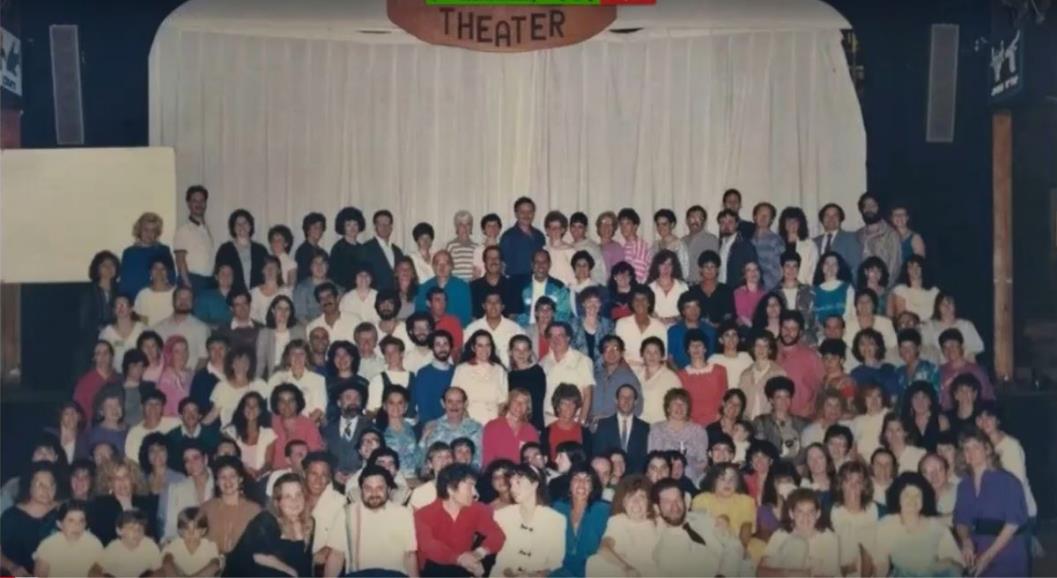 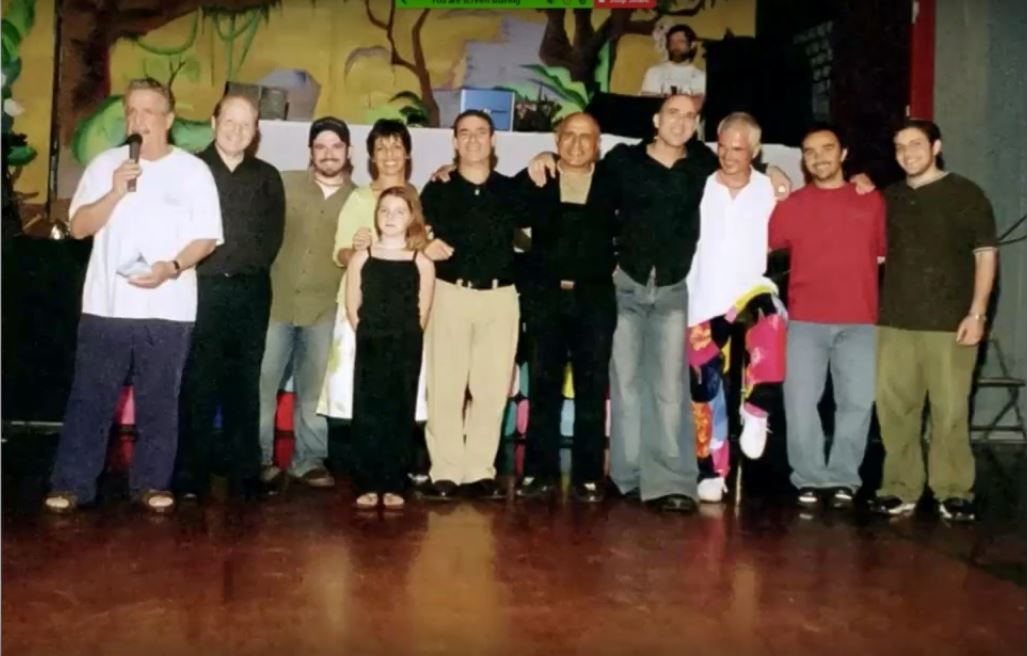 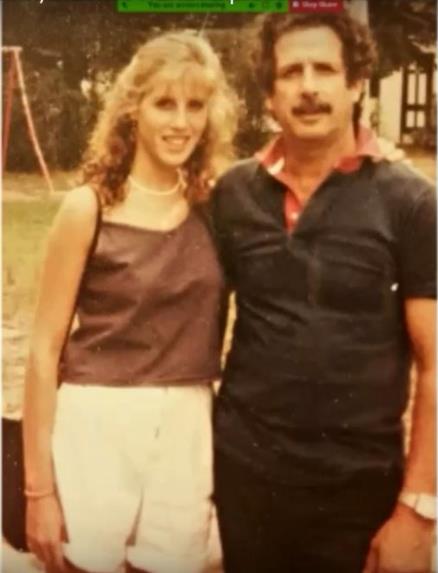 Moshe the father
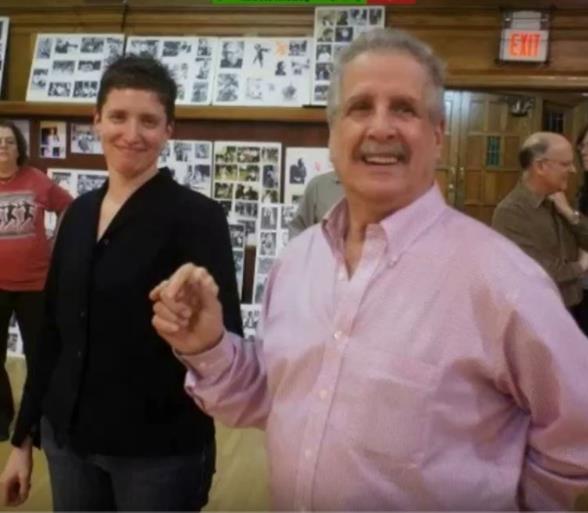 Moshe the consummate host
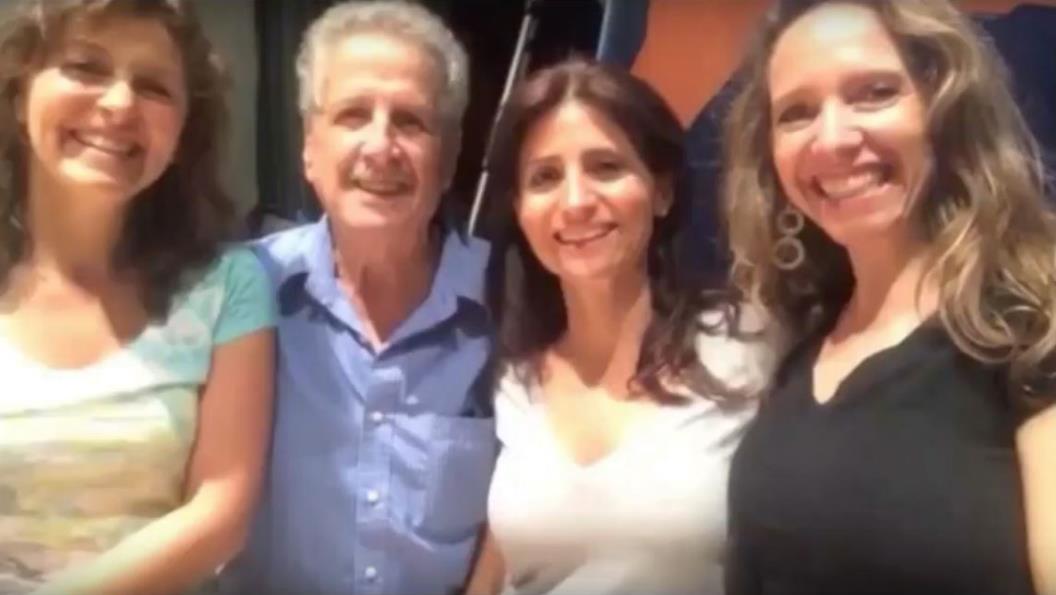 Moshe the showman
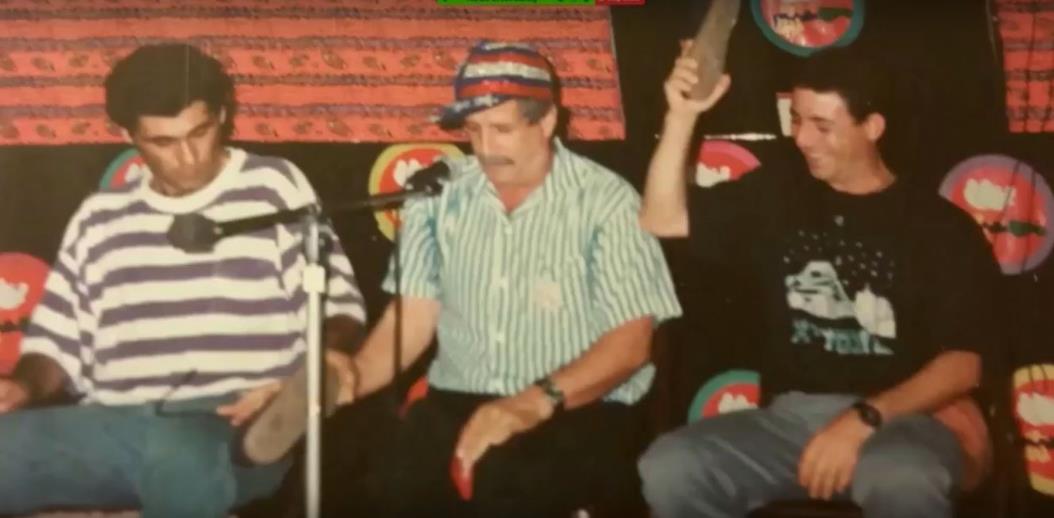 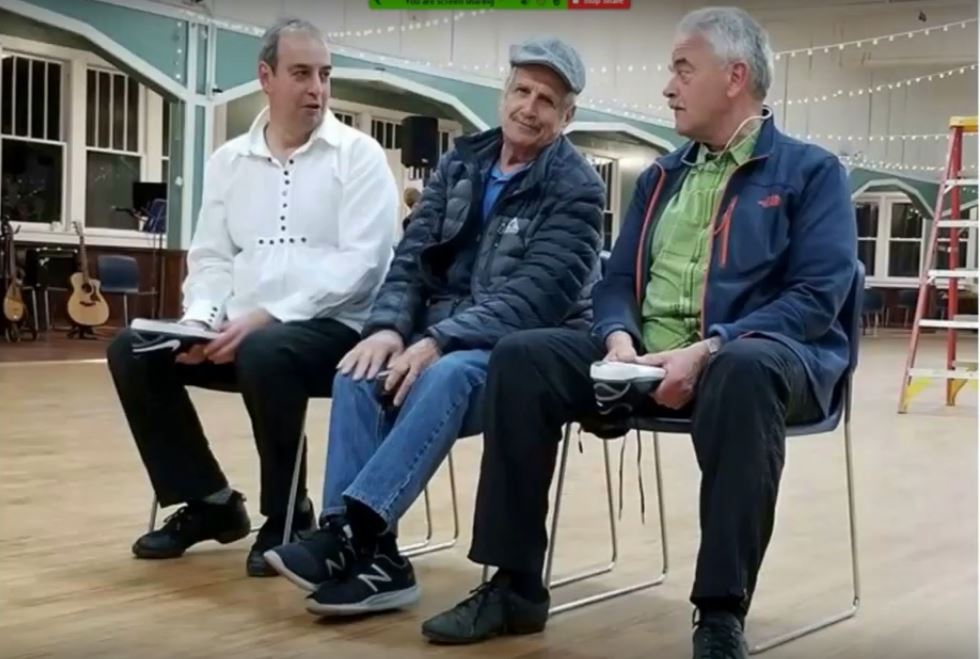 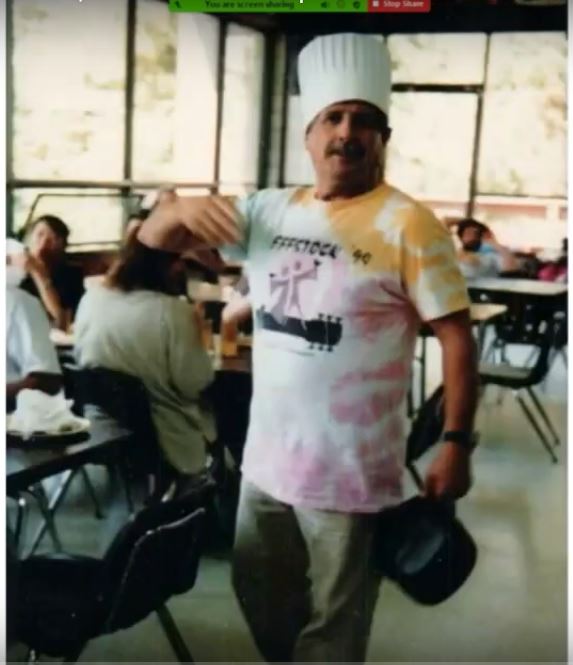 Moshe the chef
Moshe the TV star
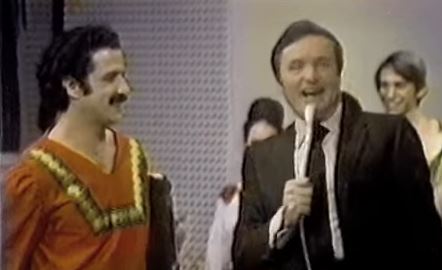 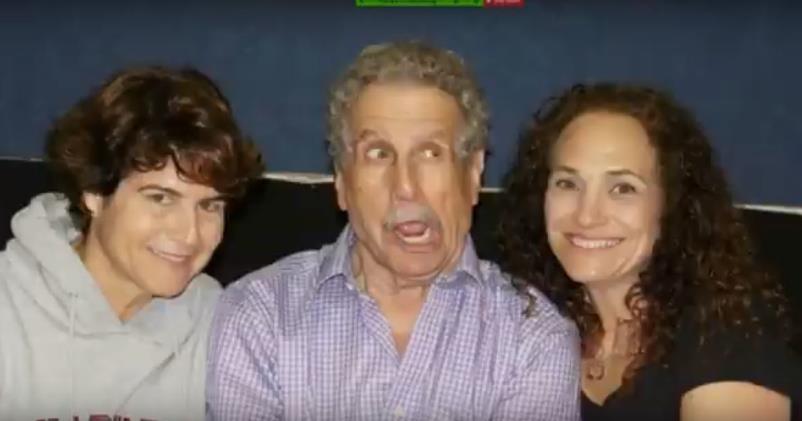 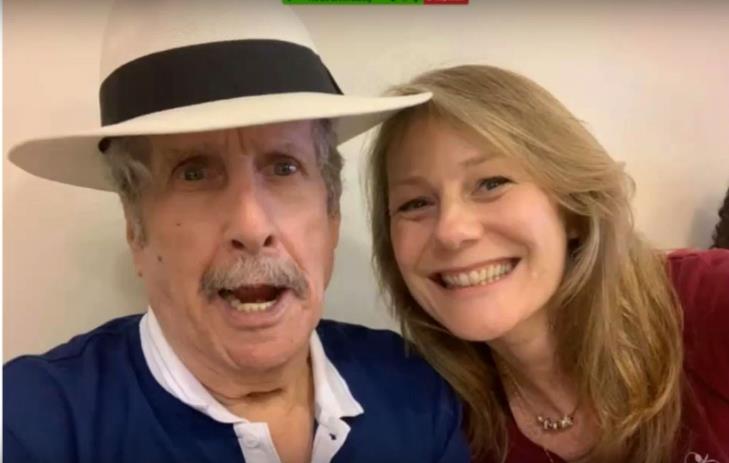 Moshe the clown
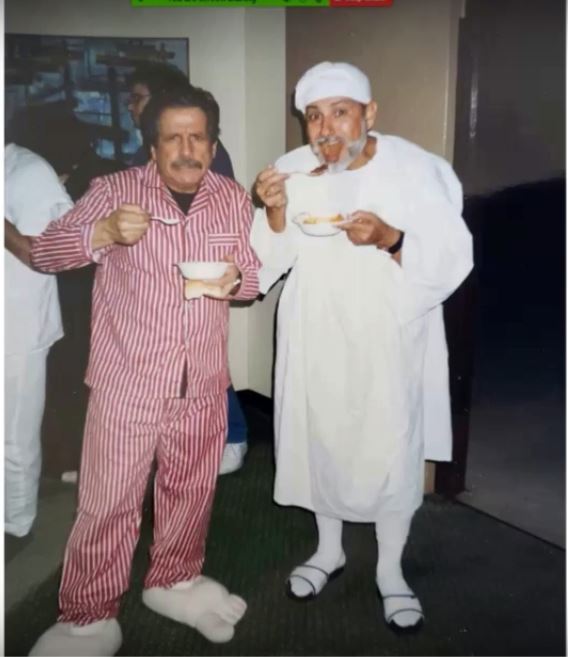 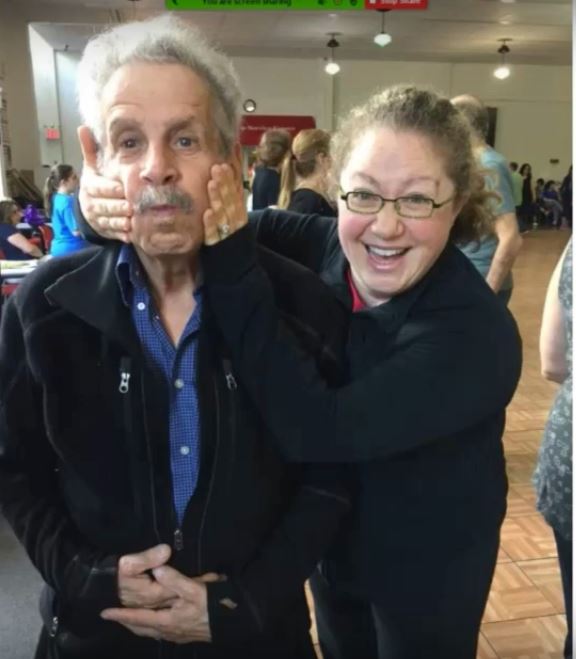 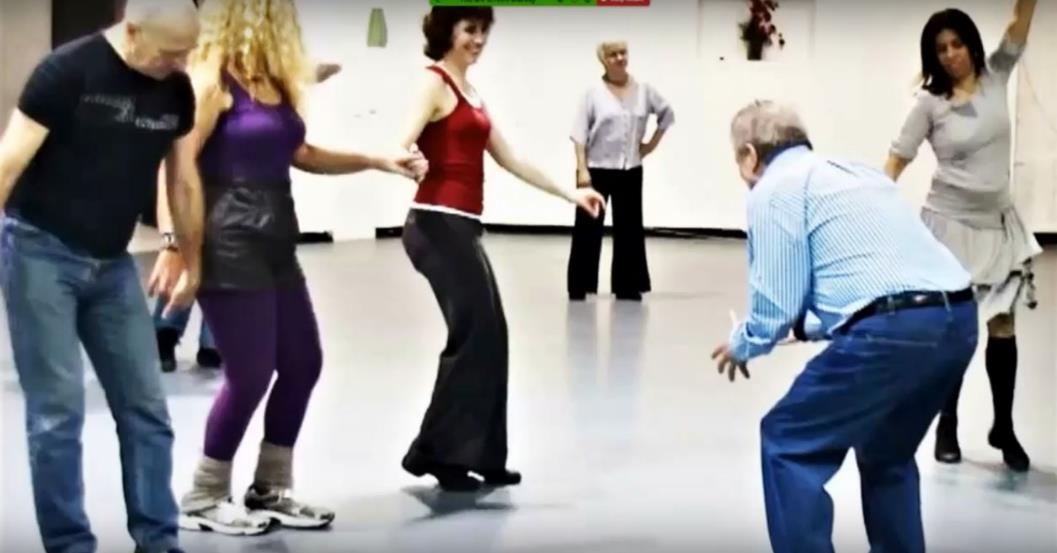 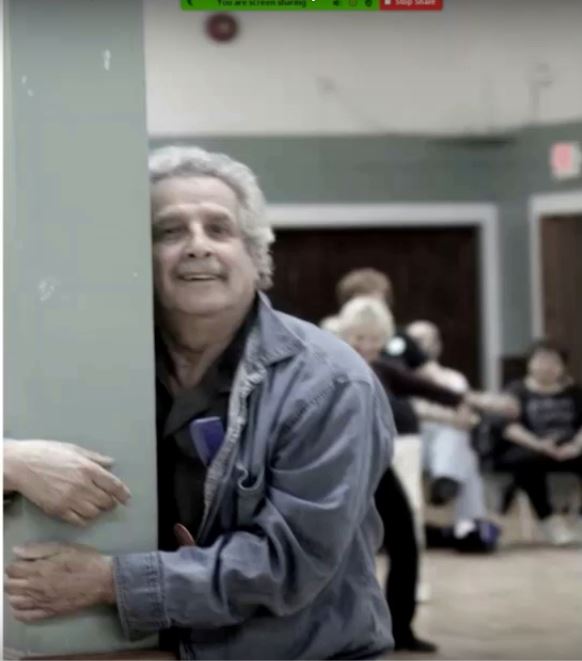 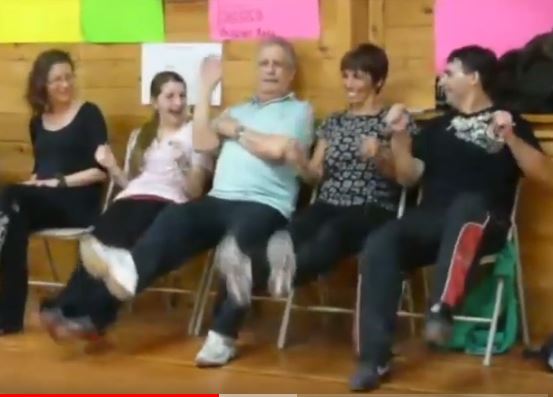 Moshe as almost never seen
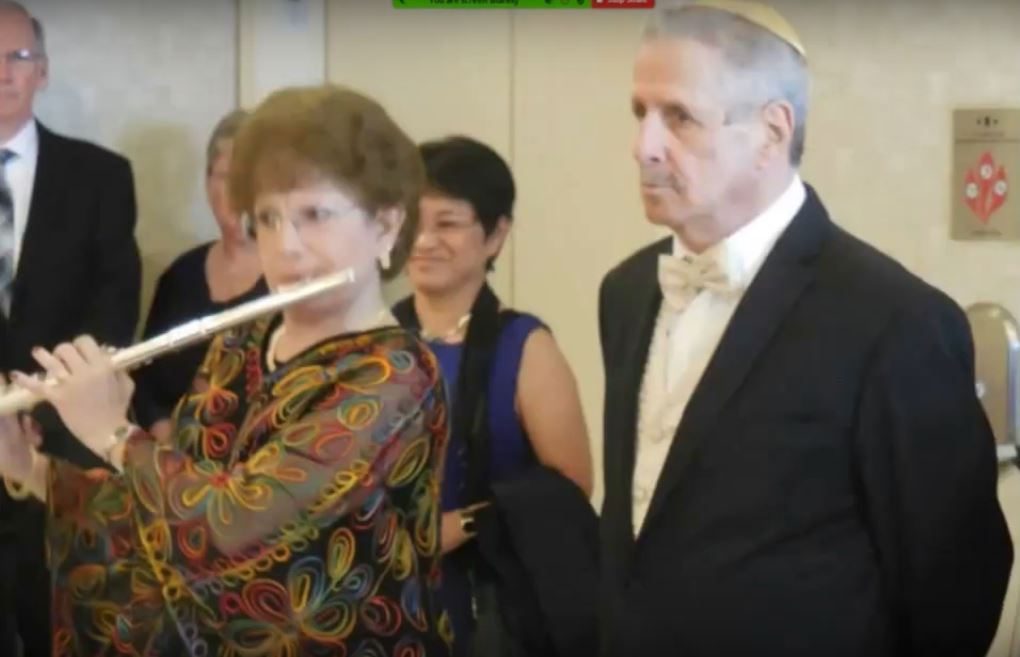 In nursing home Nov 2020
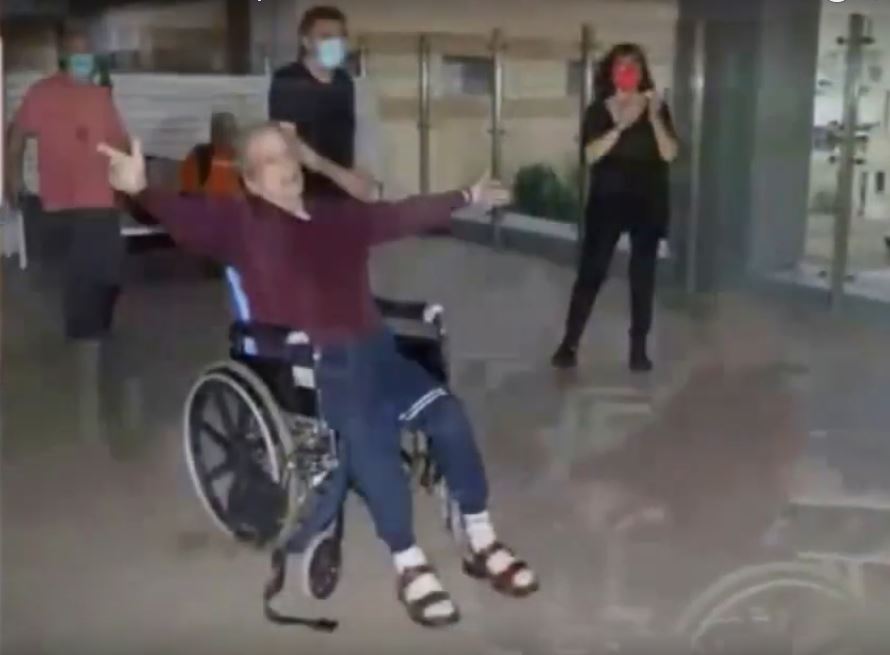 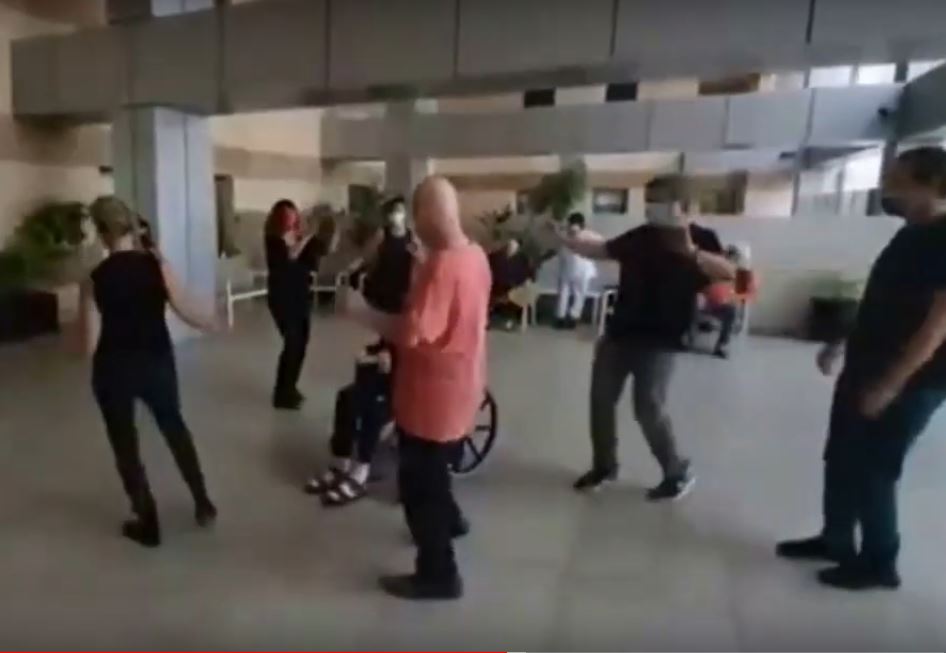 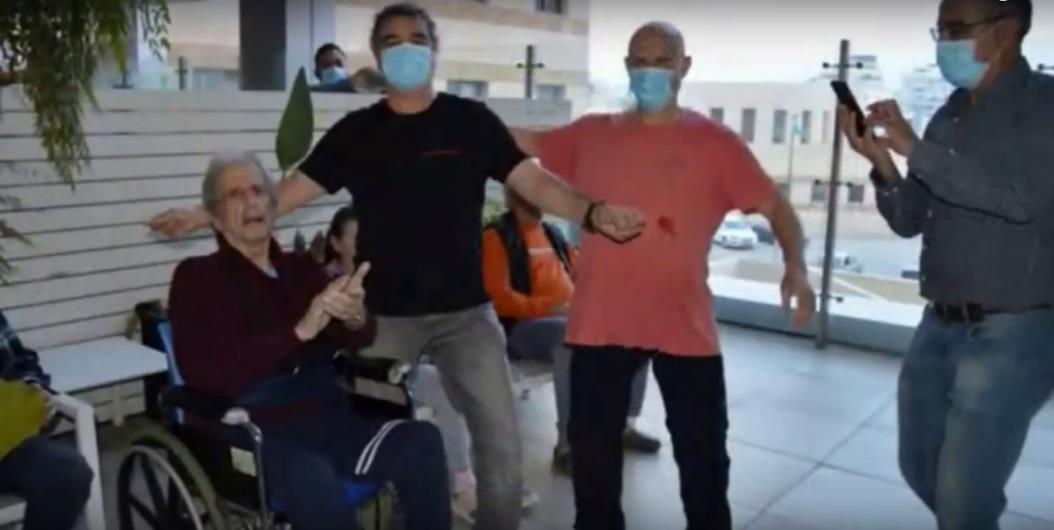 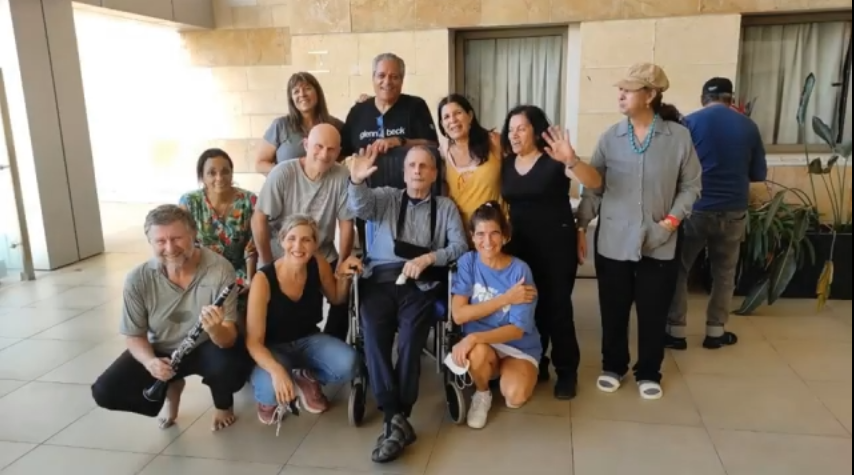 Roll the video tape!
+ tributes and remembrances around the room
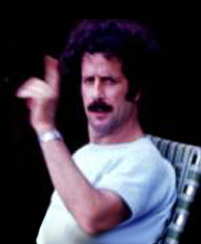 Moshe Eskayo
 11/30/1931 - 4/5/2022
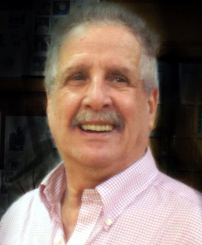 He will be in our hearts forever
In honor of Moshe, 
let's dance a couple of classics